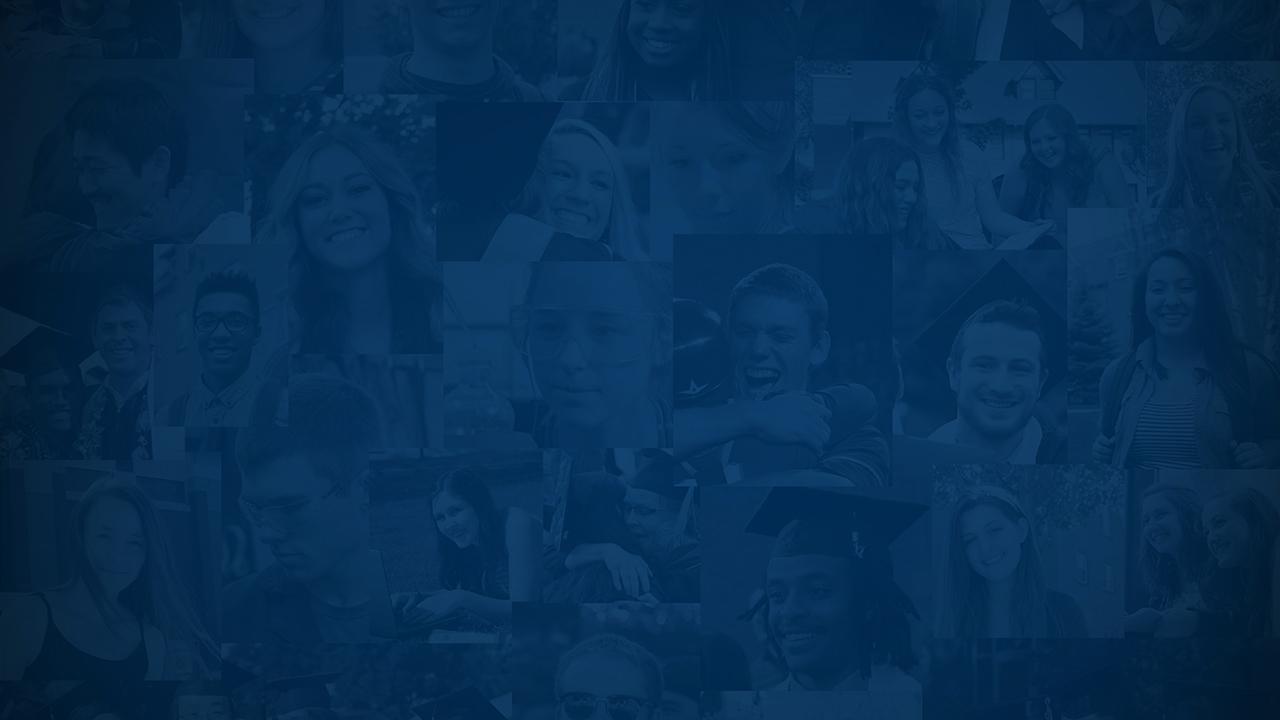 Performance Evaluations
HRS, November 2024
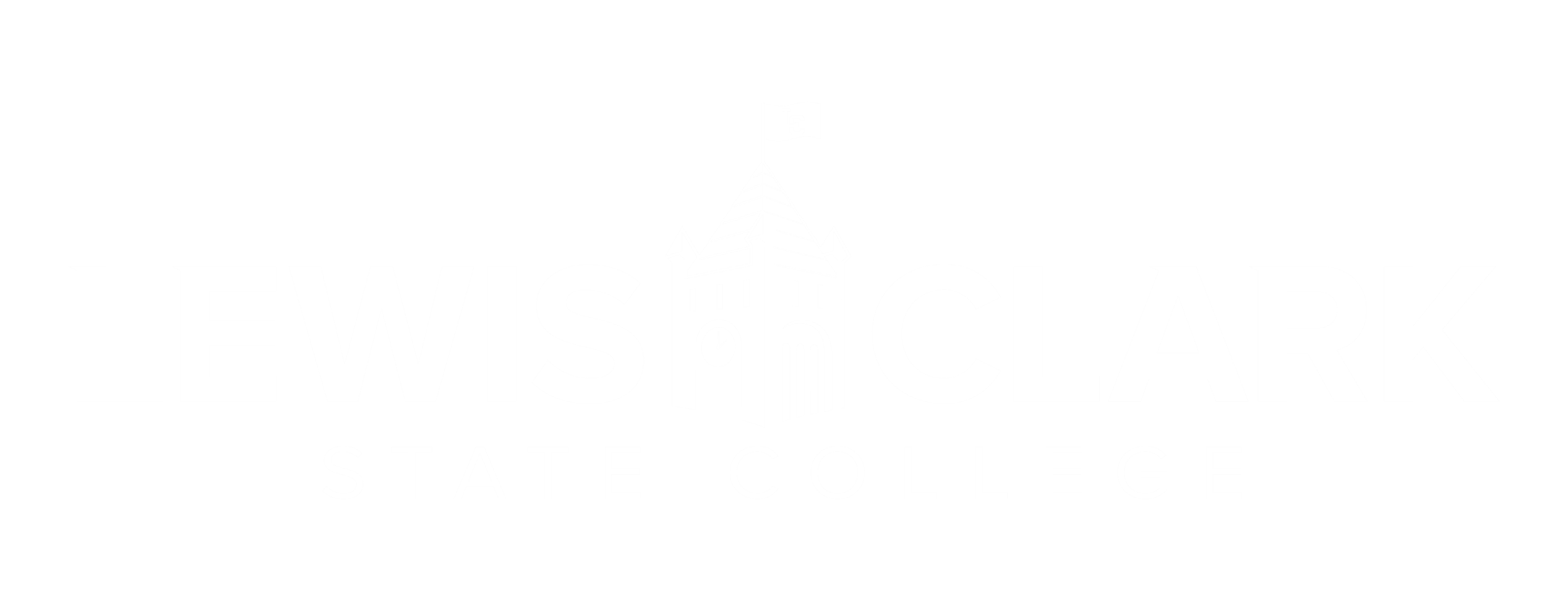 Annual Performance Review
Purpose of Annual Review
Summarizes employees’ accomplishments, contributions, and areas for development
Assign overall performance rating for the year
Career Development – Set goals and expectations for the coming year
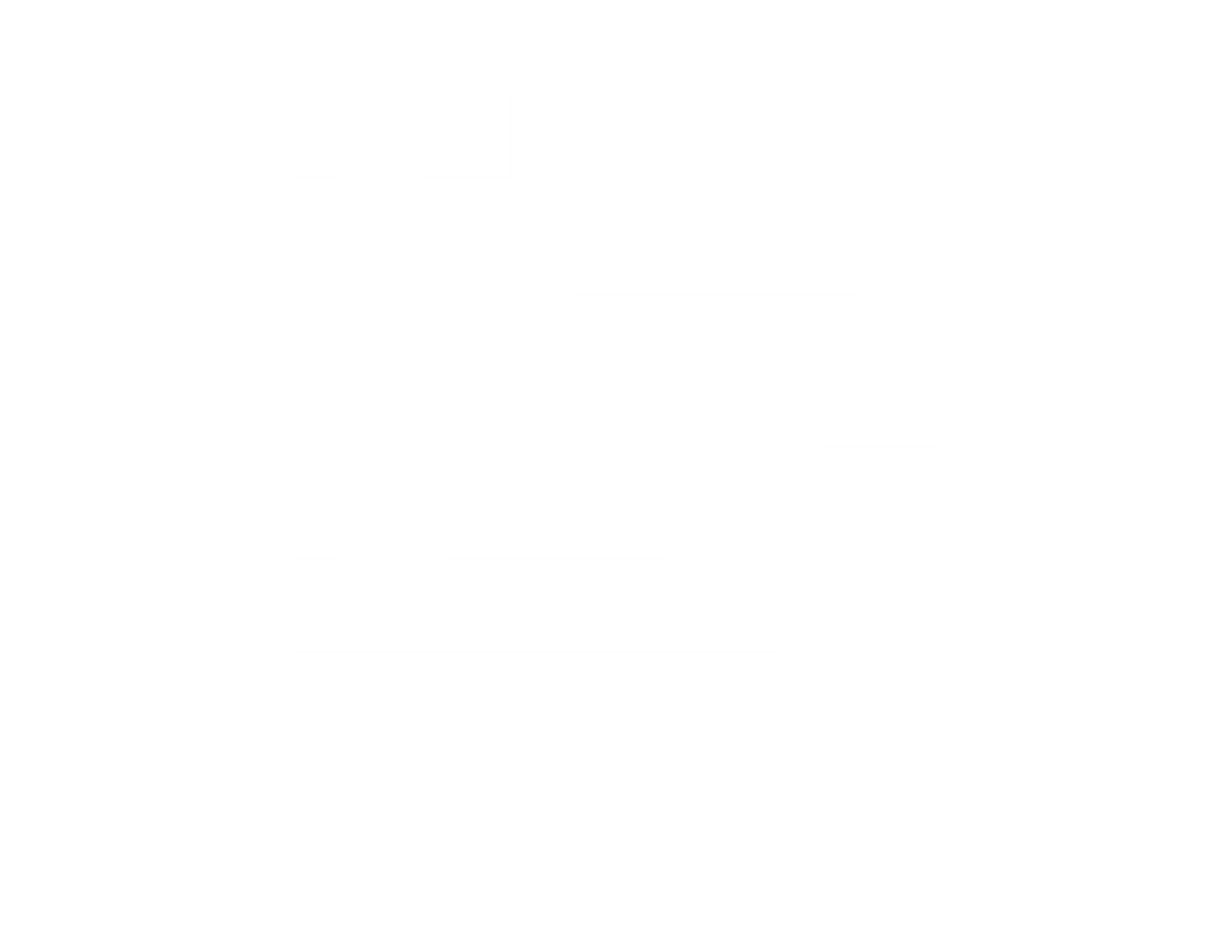 Performance Review Timeline
November/December: Employees complete Self-Evaluation and submit to supervisor

December/January: Managers draft employee appraisals

On or Before January 31st: Managers hold 1:1 meetings with staff to deliver the evaluation

By January 31st: Evaluations submitted to HR
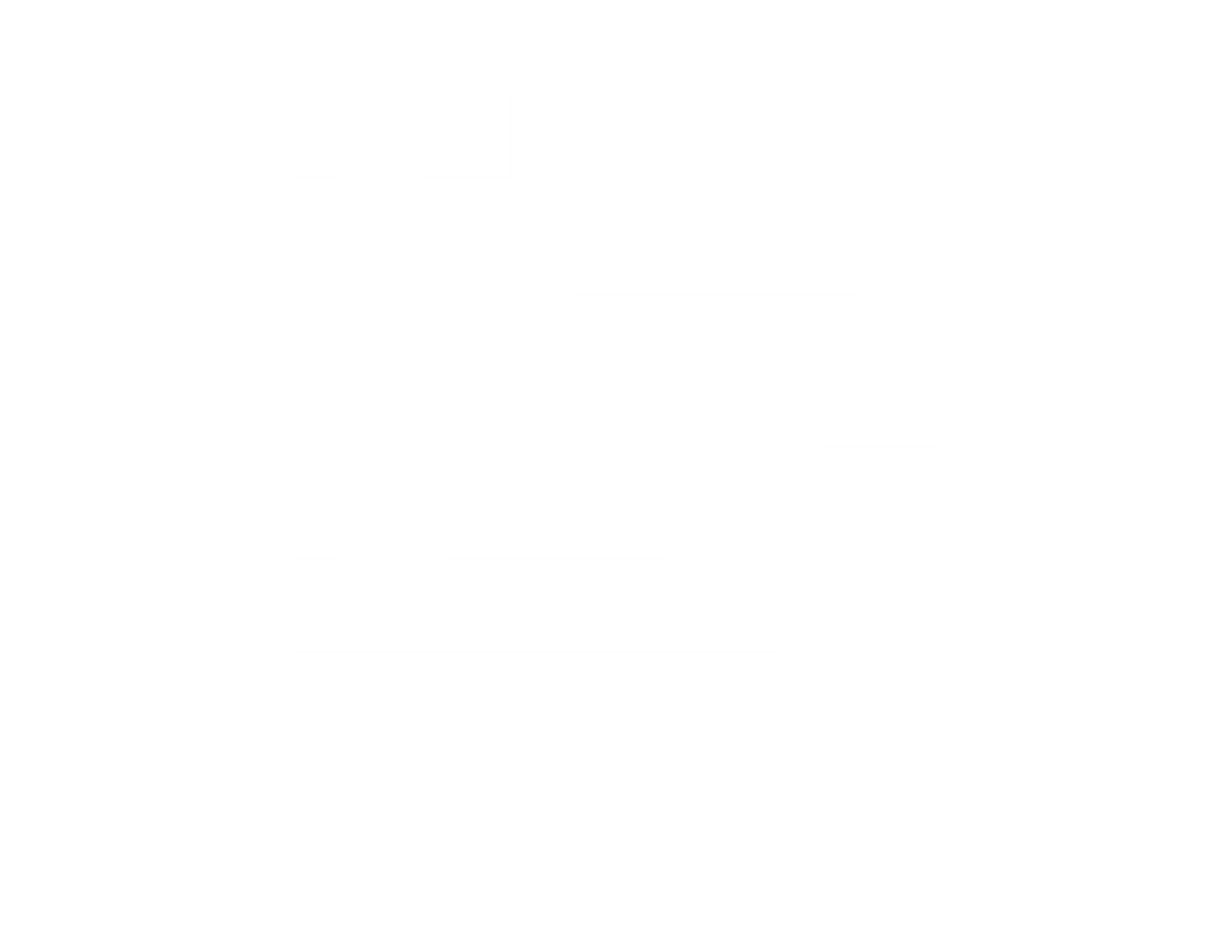 Things to Consider
There are some tools that you can use as you prepare your annual review documentation
Employee Job Description and objectives from previous evaluation
Supervisor’s direct experience, observations, and knowledge of employee performance
Supervisor’s File
Meeting notes/summaries, compliments, and concerns from customers, previous annual review, etc.
Employee Self-Evaluation Form 
Employee performance against agreed-upon expectations
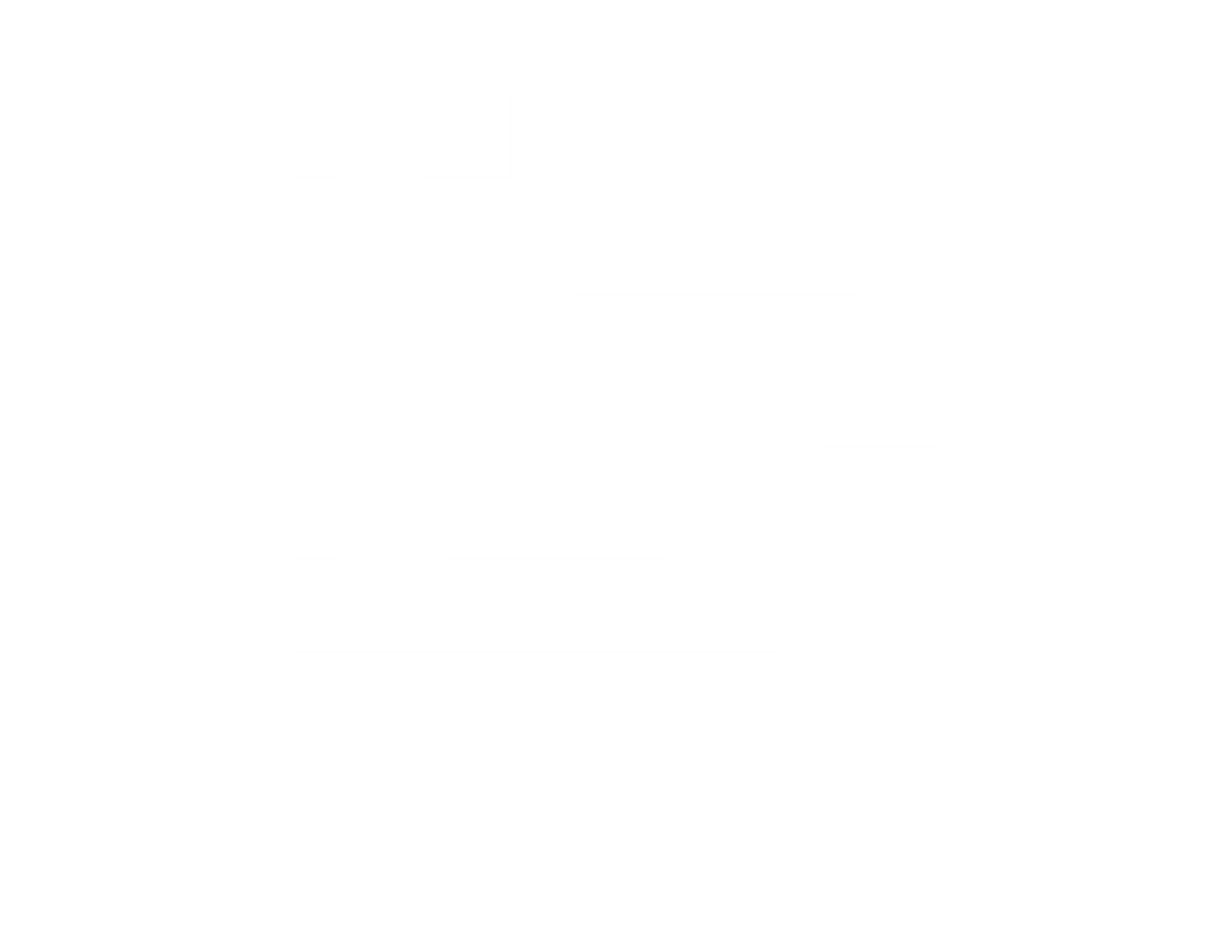 Writing the Review
Make sure the employee has completed their self-evaluation

Use the self-evaluation to help guide what you write in the annual performance evaluation form
The self-evaluation will help you gauge how much you and the employee are on the “same page”

Be specific, for example:
Examples of accomplishments this past year
Measurable improvements
Customer praises or complaints
Documented performance coaching or disciplinary action
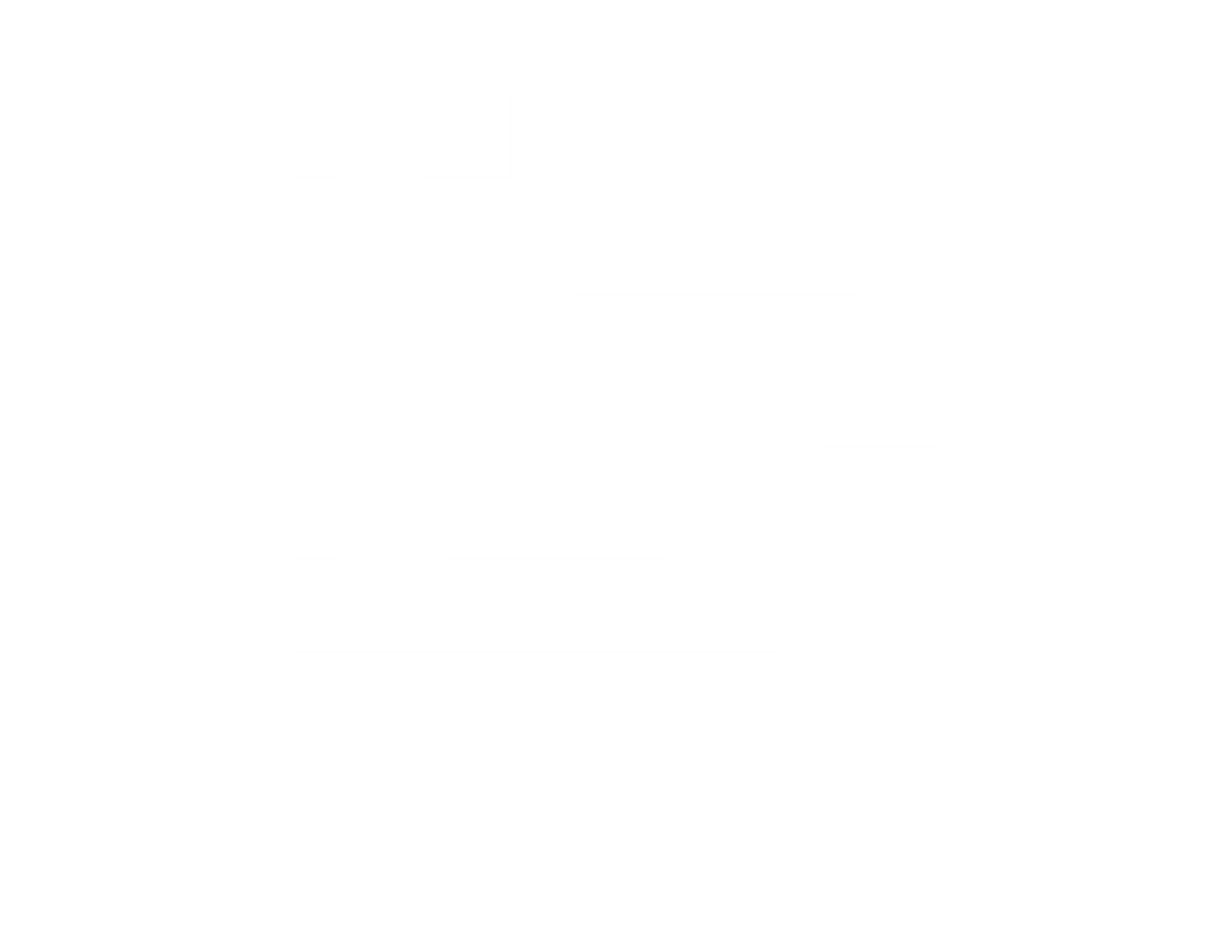 Writing the Review
Write in a manner such that a third-party can read the review and come away with a solid picture of how the employee has performed

Avoid “fluff” – be direct and to the point 

Carefully review the performance expectation ratings and select the level that most accurately reflects the employee’s performance and contributions during the review period (January 2024 – December 2024)
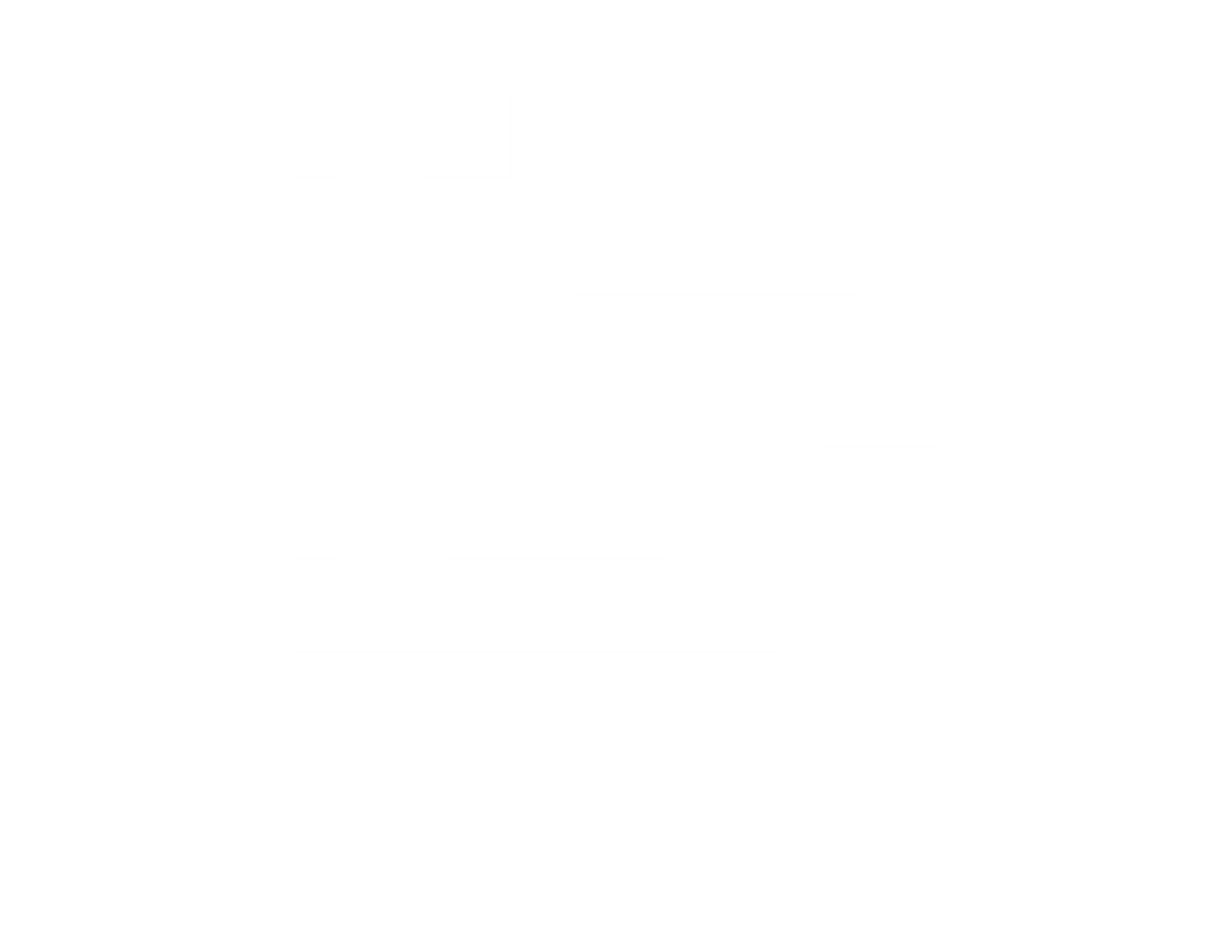 Rating Scaled Defined
These are State of Idaho Ratings and Definitions
Exemplary
Exceptional performance in all areas of the job
Solid Sustained 
Employee performs above expectations in most areas of the job
Achieves 
The employee is successfully meeting all requirements of the position OR is developing new skills and gaining new knowledge
Does Not Achieve Expectations
This employee’s performance or behavior needs improvement and/or is inconsistent or unacceptable.
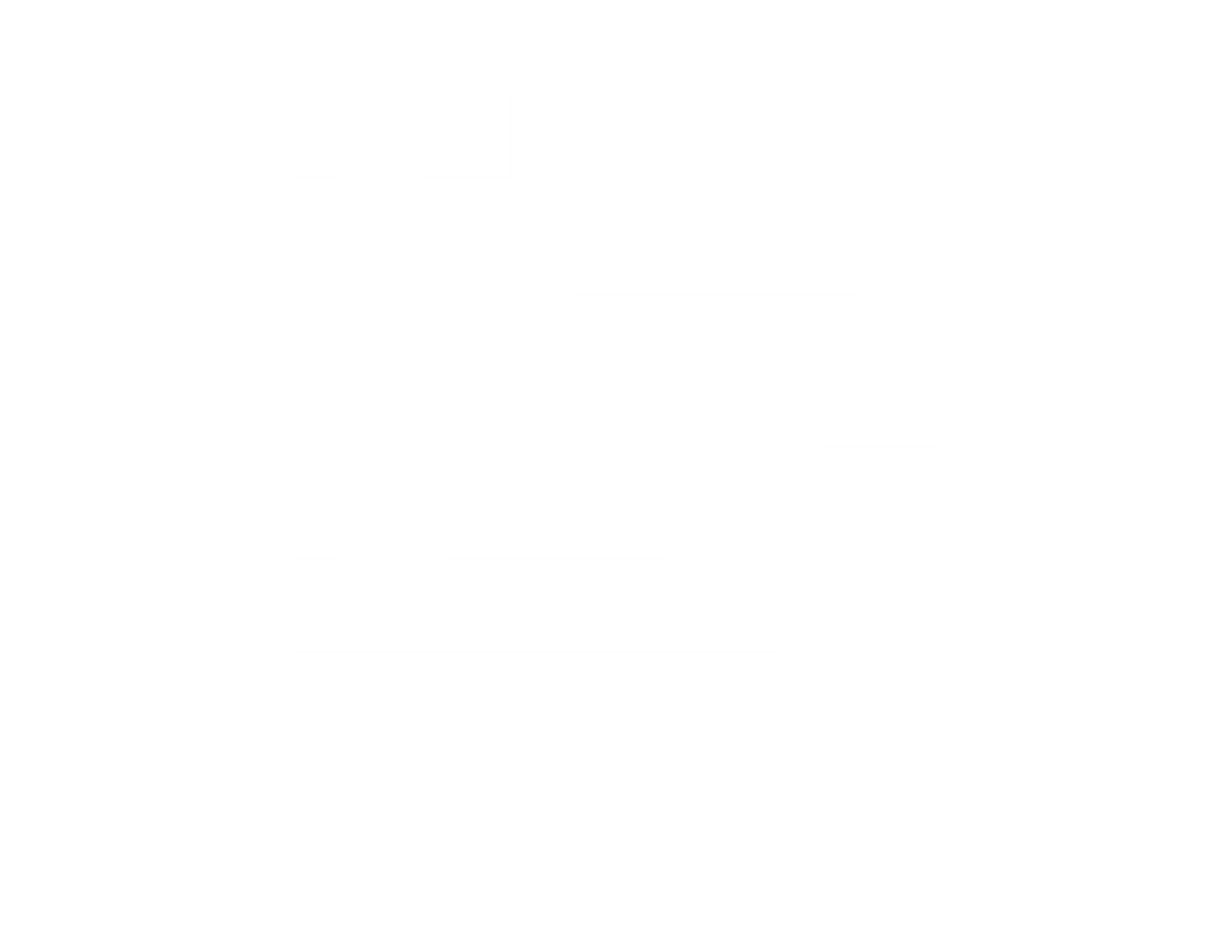 Pitfalls to Avoid
“Recent Event Effect”: Allowing recent performance events to drive the overall evaluation

Halos and Horns: too much focus on one aspect of personality or performance (either good or bad)

Hero or Villain: rating everyone above average to avoid conflict or rating everyone low because no one can meet your standards
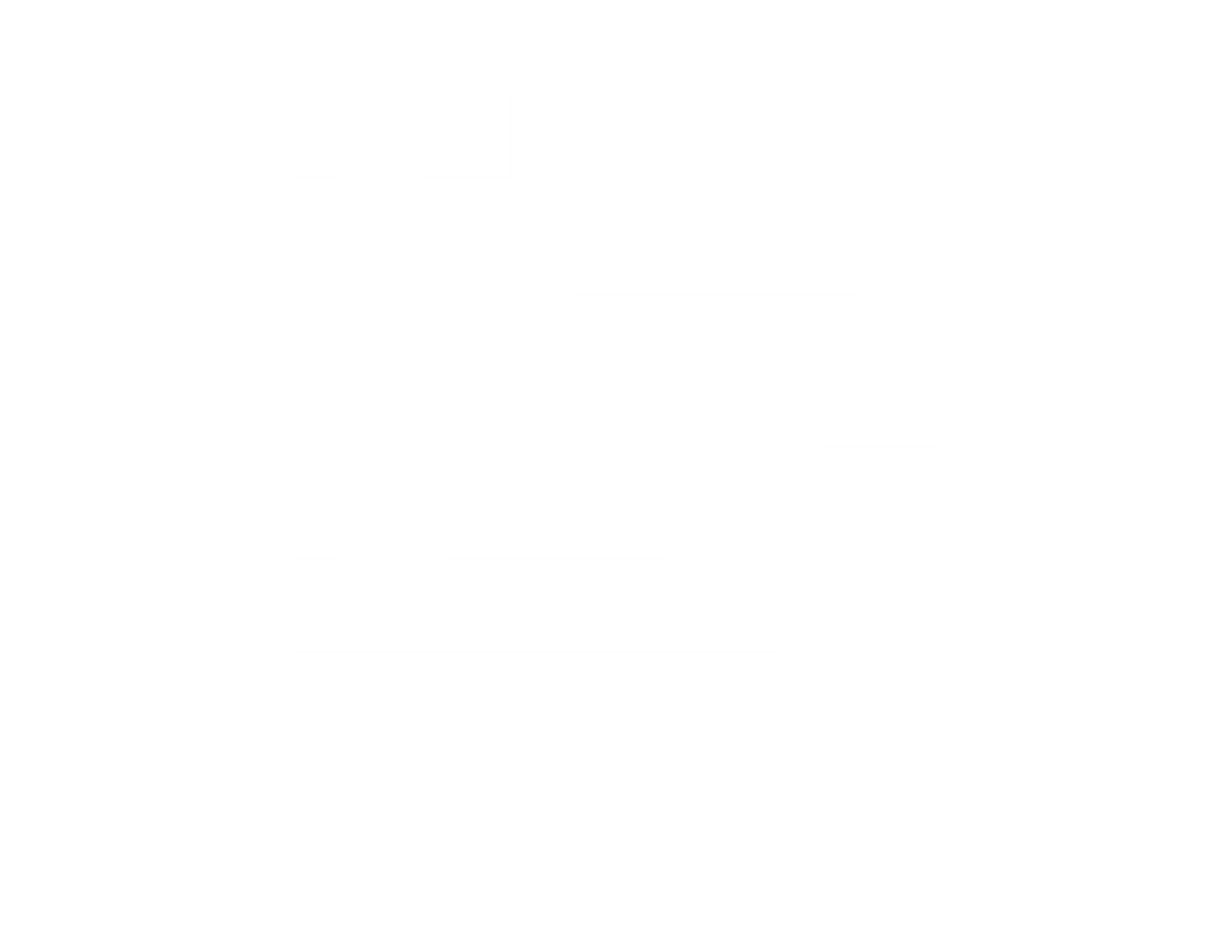 [Speaker Notes: Recent Event Effect:  If a low-performing employee suddenly starts performing better just before the review, then despite their previous low performance, they are going to get a good review.
On the other hand, if an employee performs well throughout the year, but before the review, their performance drops, then despite their previous good performance, they are going to get a bad review.
One way you can prevent recency bias (unless you have an exceptionally good memory,) is to keep a track record of an employee’s performance. That means making notes of an employee’s work, making notes of their skills, keeping a record of feedback given and received, how they work with other people, etc.
Halos and Horns:  causes a person’s impression of someone to be overly influenced by a single personality quality, physical trait, or experience.  The Horns Effect causes people to have a negative view of someone based on surface-level impressions. 
A "halo effect" example would be assuming someone is intelligent, friendly, and trustworthy simply because they are physically attractive, while a "horns effect" example would be assuming someone is lazy and unreliable because they arrived late to a meeting, even if it was due to a valid reason; in both cases, a single positive or negative trait unfairly influences your overall perception of the person. 
Hero / Villain:  n/a]
Pitfalls to Avoid
Length of Service Trap: Some research suggests that longer-tenured employees don’t perform as well than eager new ones, but we often rate on ‘dedication and loyalty’ to the company.

Legal Issues: Avoid rating lower for protected absences (FMLA) or complaints (Retaliation), and do NOT include discussion of those issues in your commentary on the evaluation.
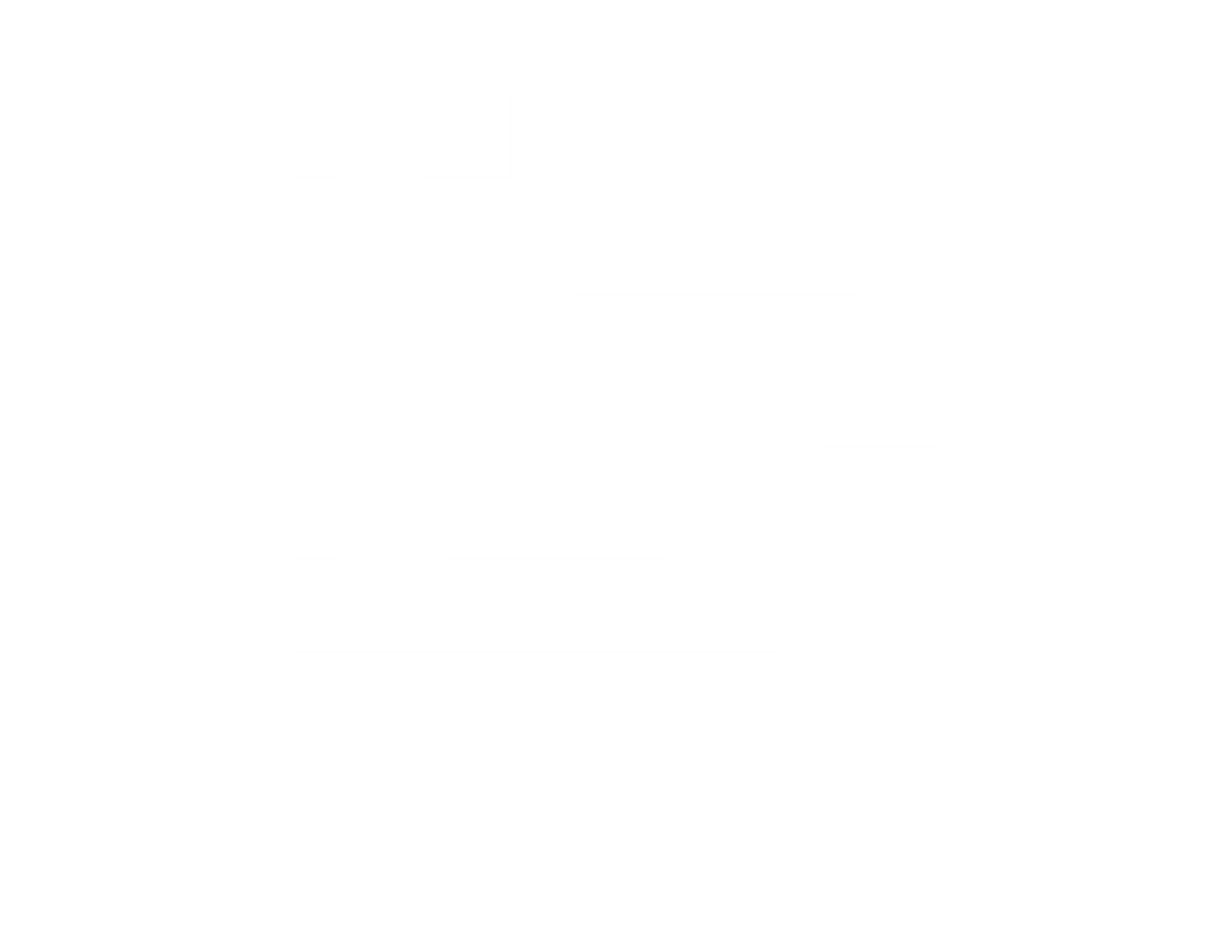 Performance Review Meeting
Schedule in advance

Provide the annual performance review to your employee(s) at least one day before your meeting to discuss the review 

Hold the meeting in a private  place

Ensure there are no interruptions  

Allow ample time for the conversation

Set a positive and welcoming tone – no one likes evaluations!
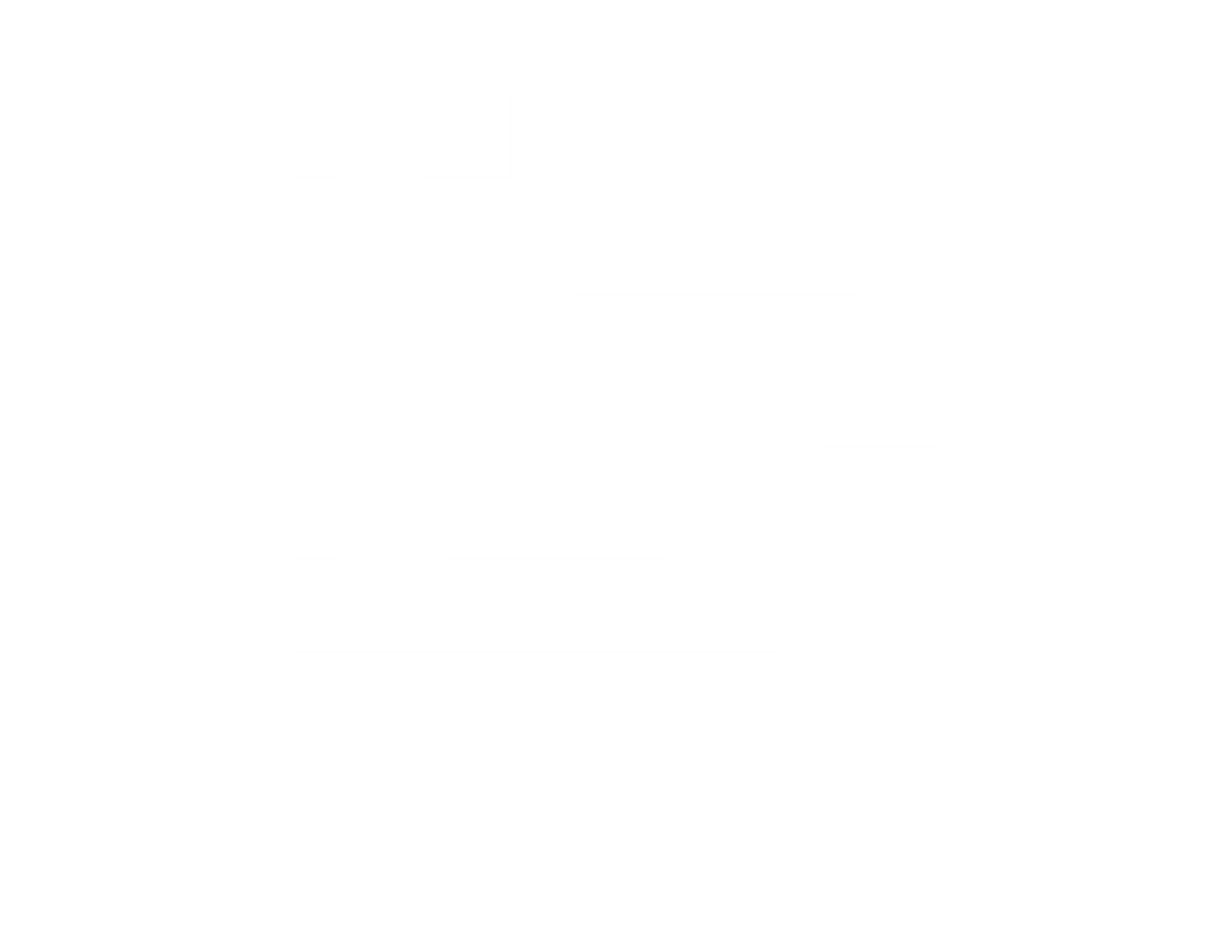 Performance Review Meeting
During a difficult message, stick to “Just the Facts:
Follow the order of the evaluation document
Don’t get emotional
Allow the employee to make a case, and if they have ample evidence, consider adjusting the review
Remember: This is a conversation about the employee’s performance and accomplishments during the past year.  You may not realize everything that employee did!
Use active listening - Hear what your employee has to say

If your employee becomes angry or upset, stop the meeting and resume at another time if you cannot refocus the individual
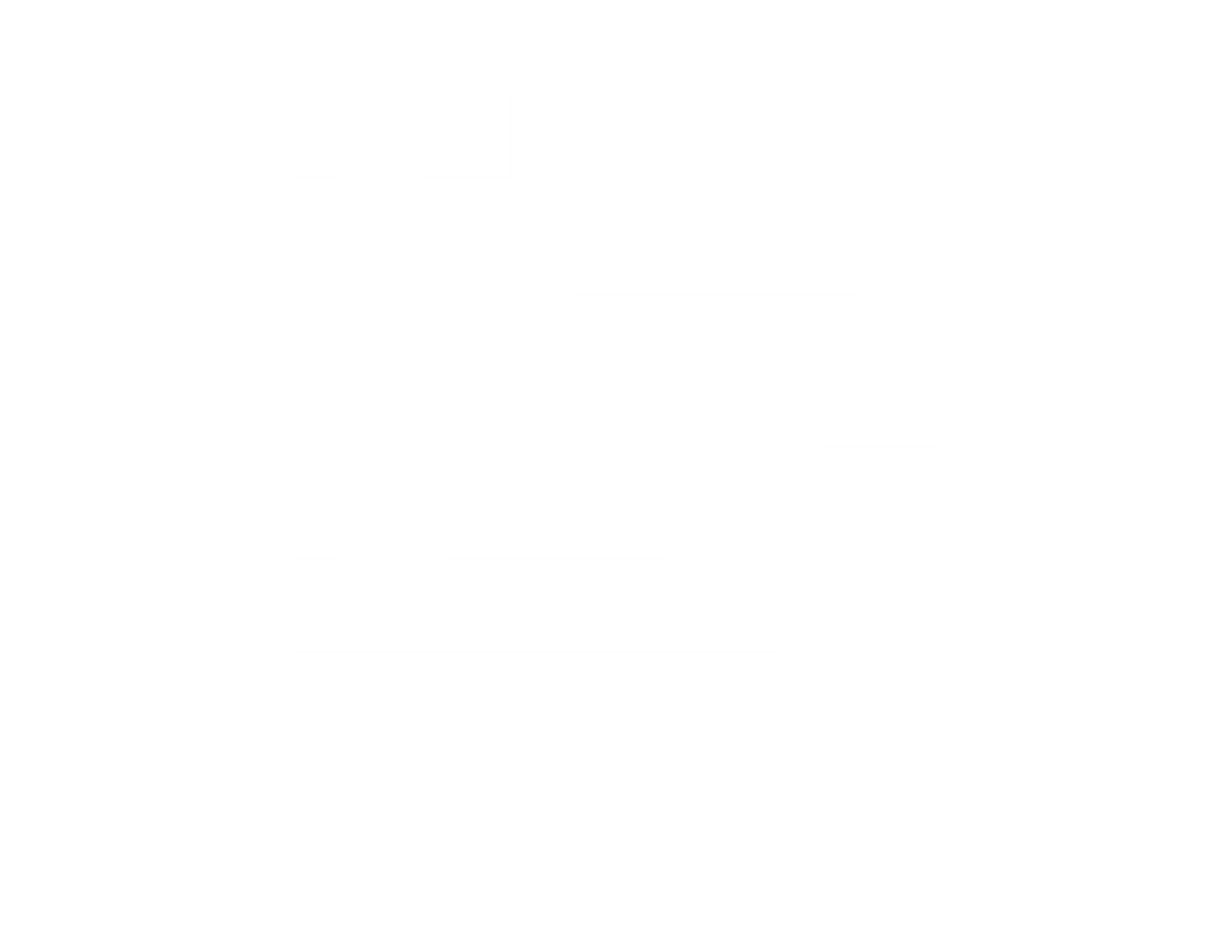 Keys to Delivering the Review
Don’t blame others for the comments on the evaluation, and don’t deliver it unless you agree with the comments. 
“I only rated you this way because my supervisor told me to.”

ALWAYS treat the employee with respect and professionalism.

No Surprises!
Major performance concerns should have been addressed prior to delivery of the annual evaluation.

Come prepared with examples for your employee

Engage in active listening
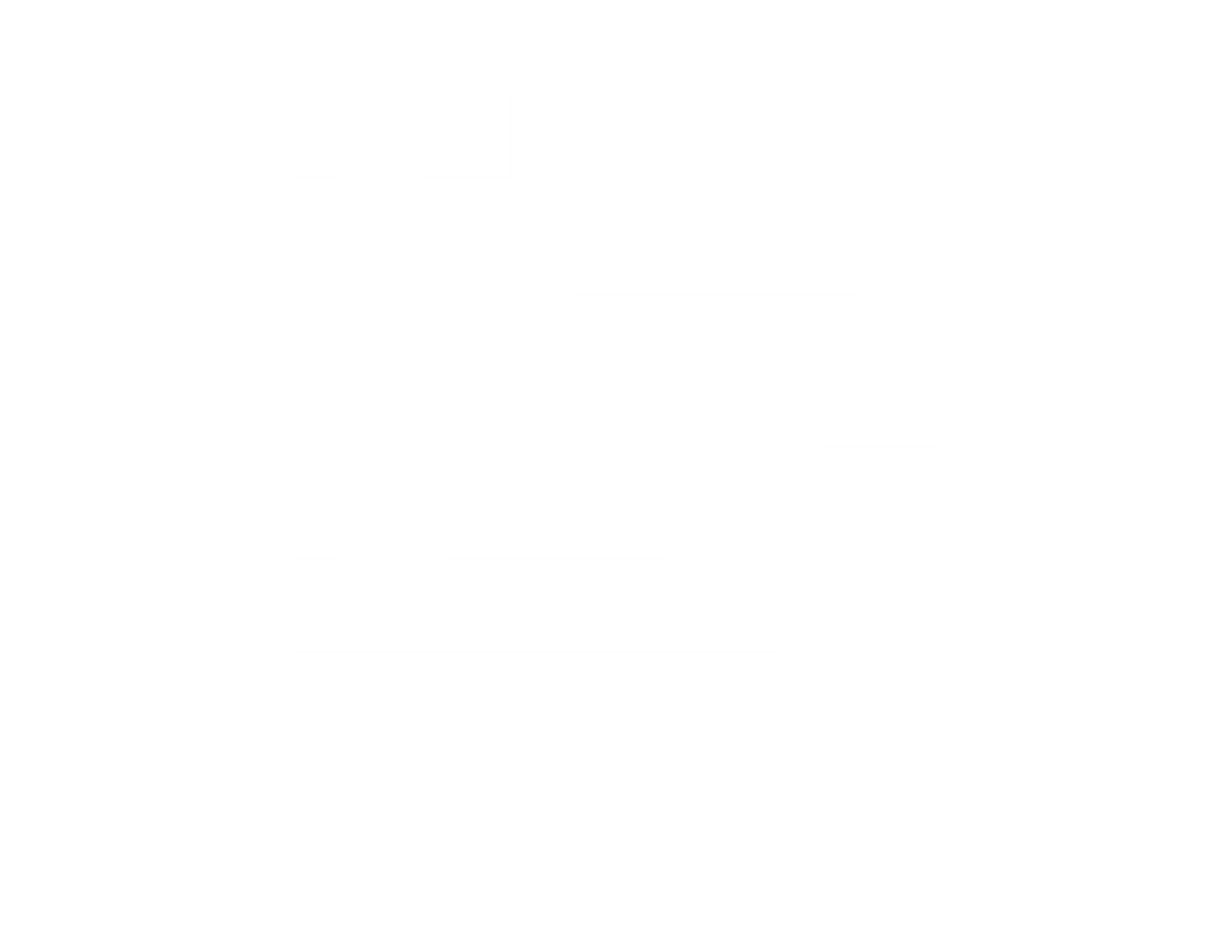 Review Checklist
Allow employee to provide a written response to evaluation if they want to, and attach it with the evaluation

Be willing to change evaluation rating or language in the evaluation if facts dictate (after considering new information)

Provide a PDF copy of the final version and email it to the employee for their signature and comments

The employee will email the document to HR with a copy to their supervisor

Keep a copy for your files to refer to next year
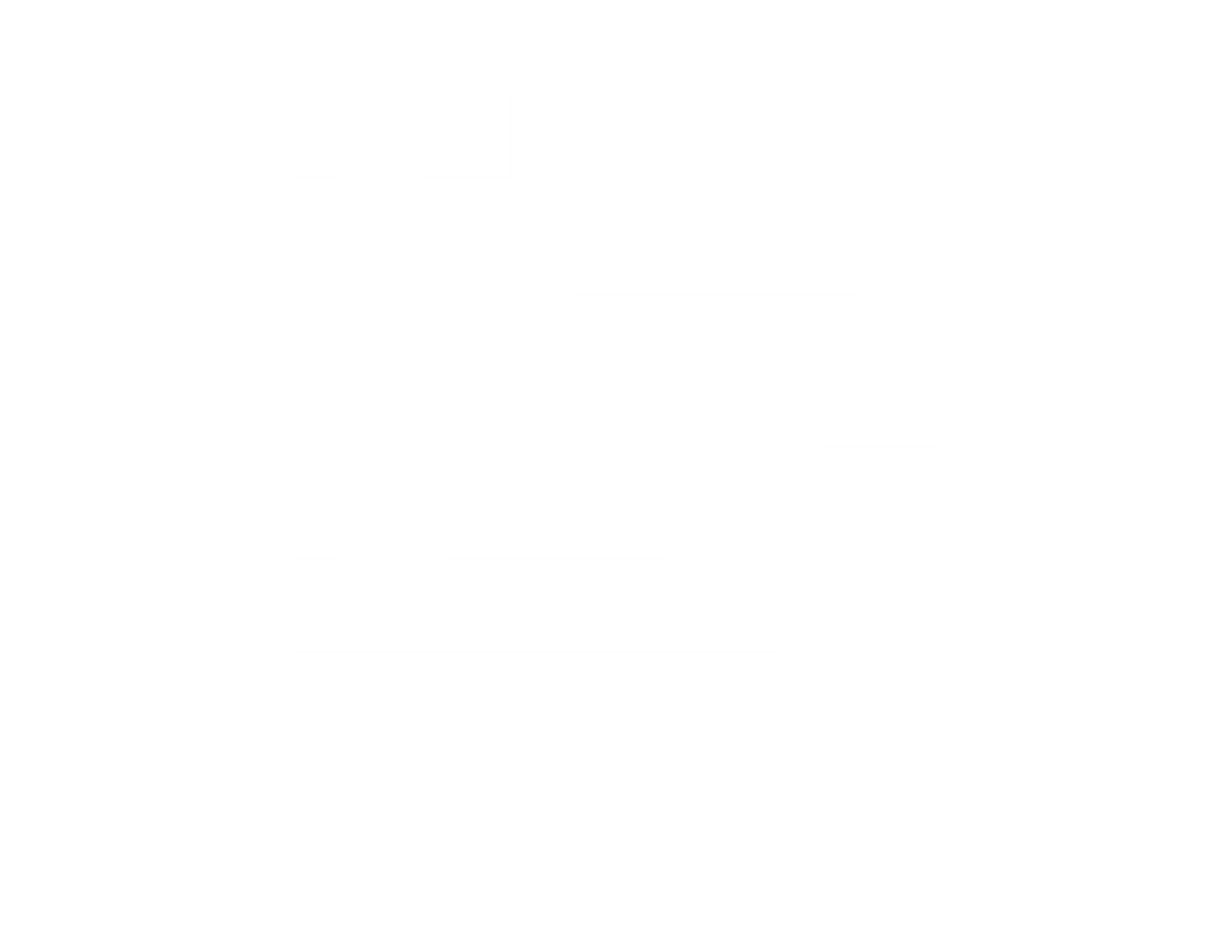 Probation Period Evaluations
Newly hired classified staff are subject to a 6-month (1040 hours) probationary period. (Use the same form as a regular employee – just mark “6-Month Entrance Probation)
Supervisors should review the job description and set expectations with the new employee when they begin working. If concerns arise, the supervisor should meet with the employee to coach them and provide opportunities for improvement. (Document it!)

A performance review should be completed at the end of the probationary period to assess the employees’ progress. 
Consult with HR if there is a concern that the employee will not pass the probationary period (BEFORE the 6-month probation period). We are required to let DHR know in advance of the 6-month mark.
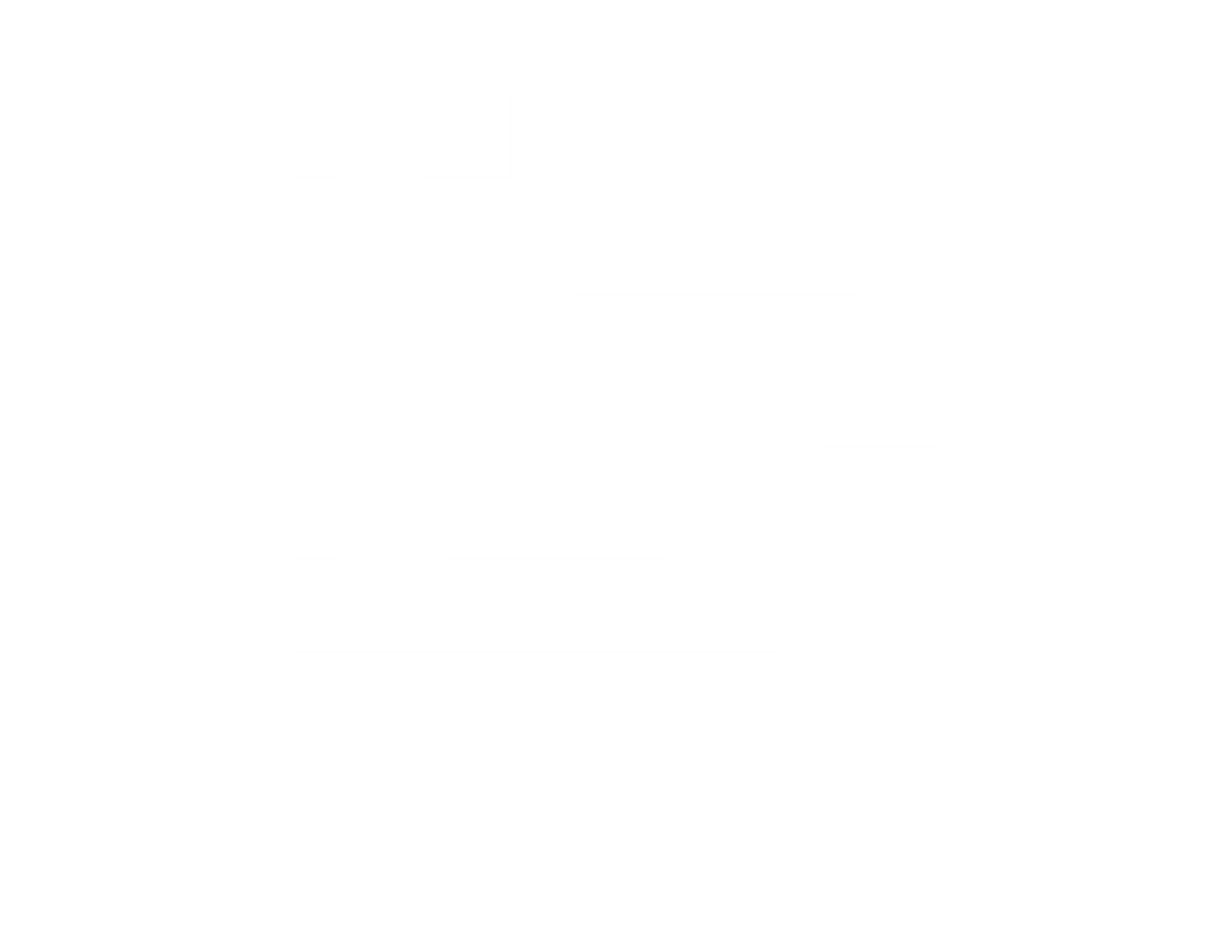 We are here for you!
Being a supervisor can be challenging, but it is critical to make time to provide feedback, recognition, and discuss concerns with your employee
HR is here to advise and assist you, so please reach out to us!
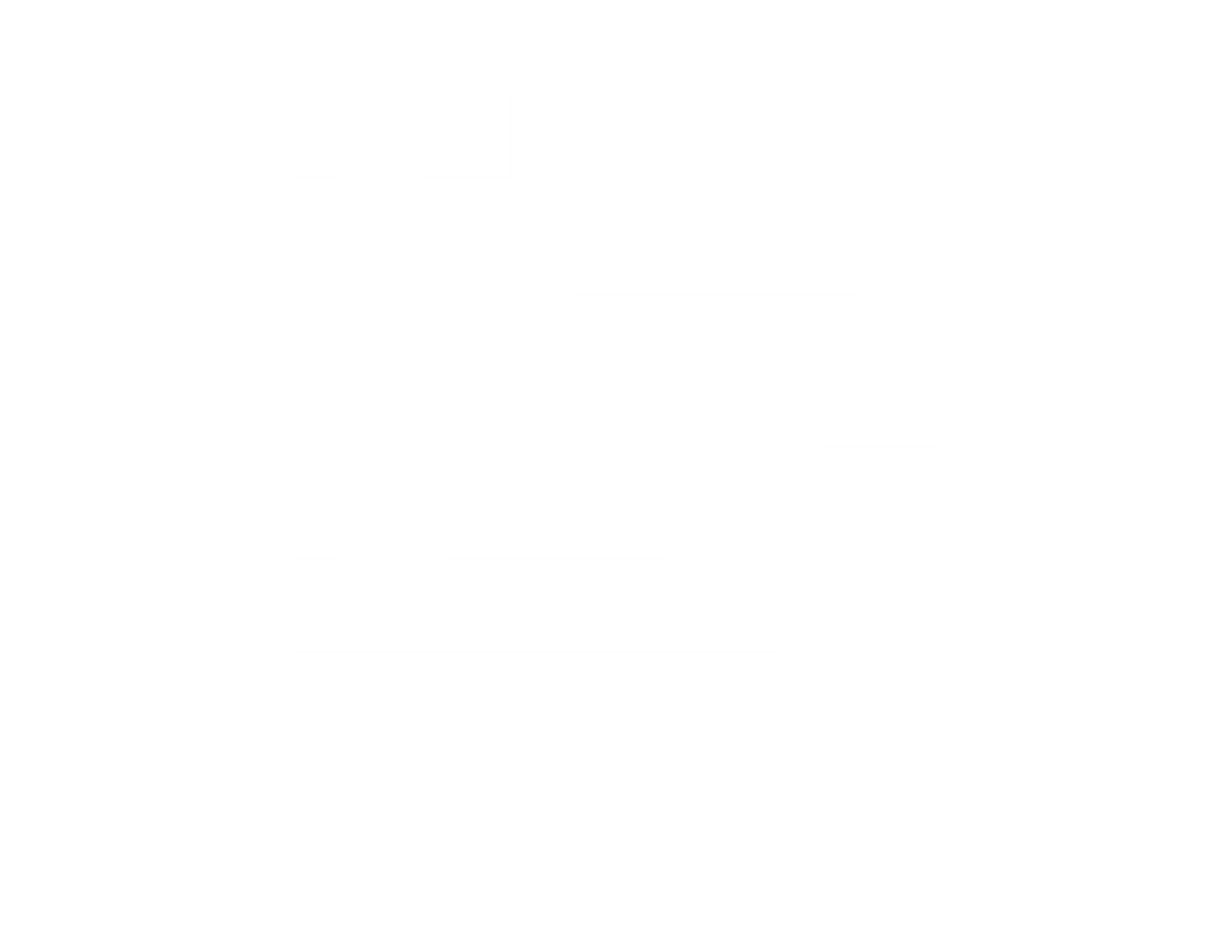 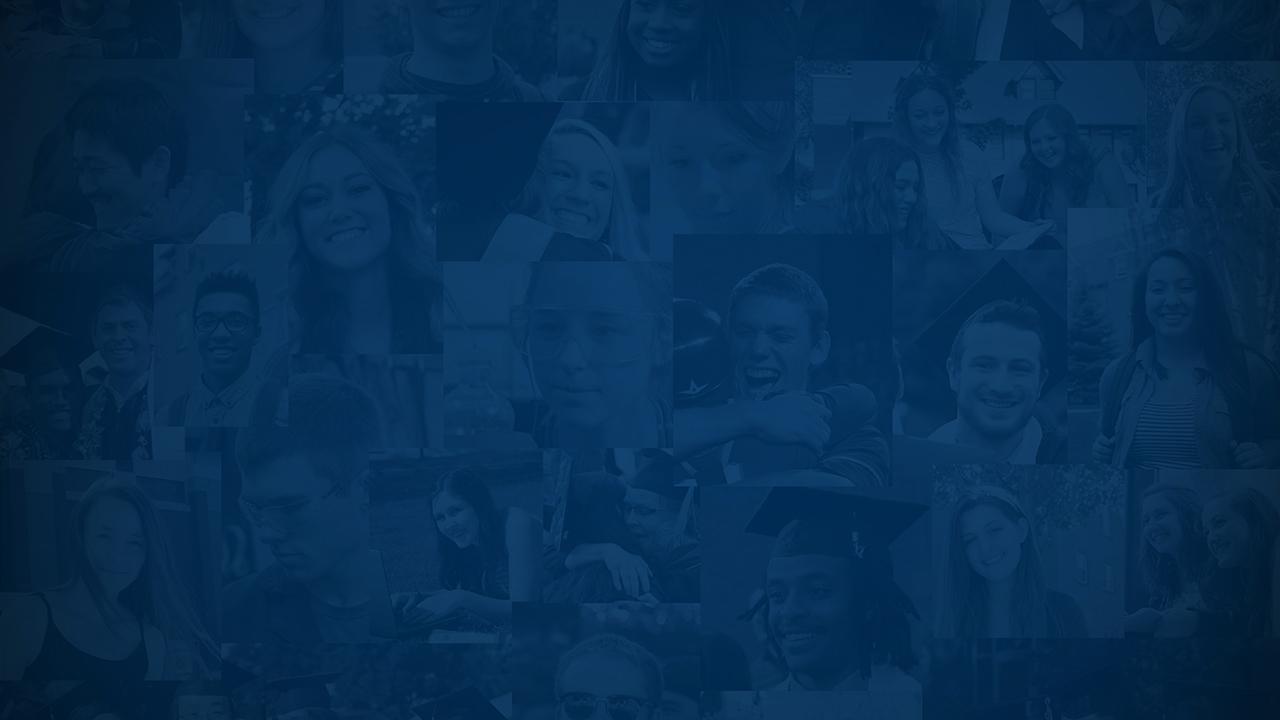 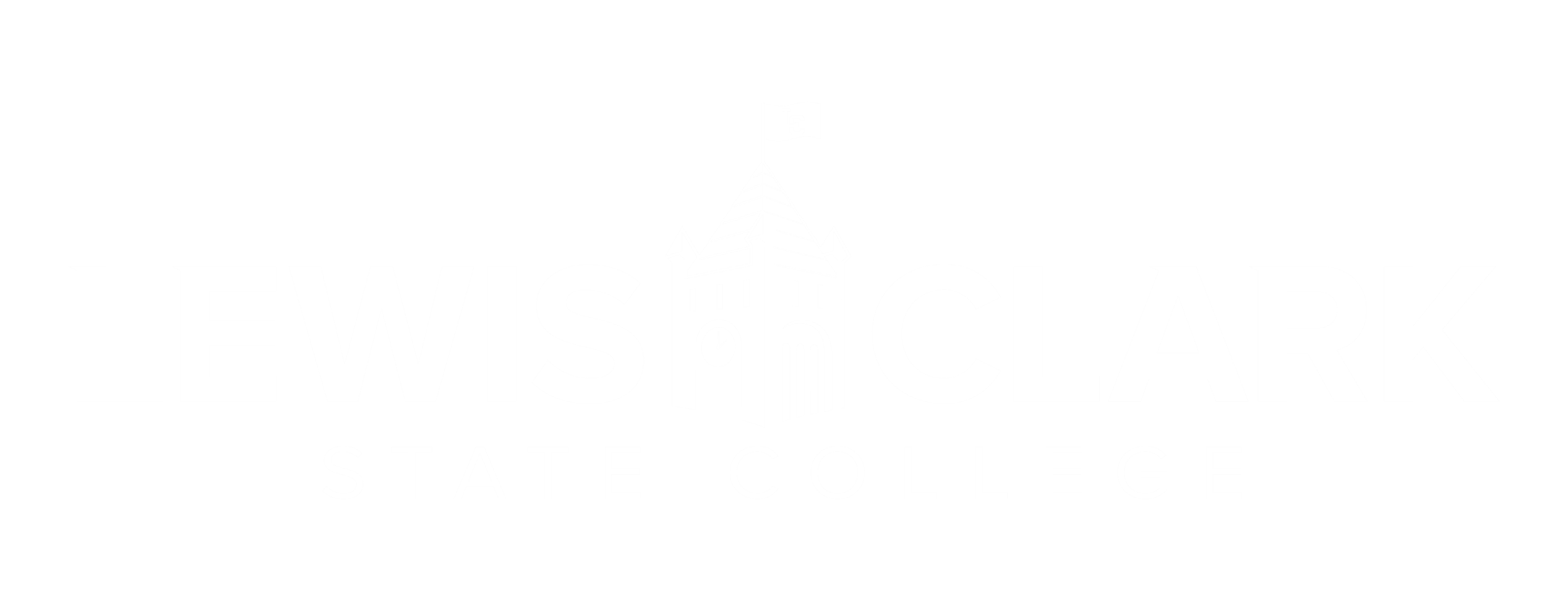 Thank you. Questions?